ان يشير الطالب نوع الطعام  مجموعة الألبان مجموعة الفواكة مجموعة البقوليات
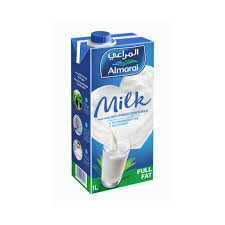 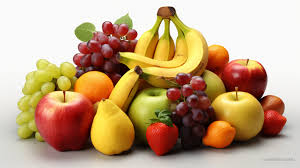 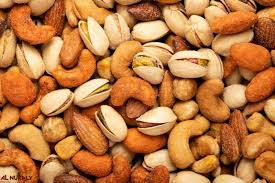 فاكهة
حليب
مكسرات
ان يشير الطالب الي نوع الطعام  - مجموعة الخضروات  - مجموعة اللحوم - مجموعة البقوليات
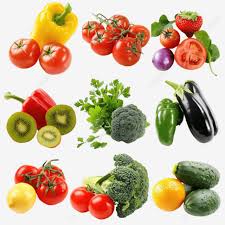 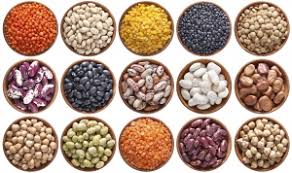 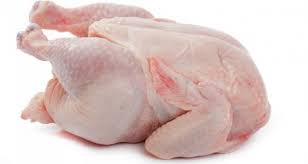 بقوليات
اللحوم
الخضروات
ان يشير الطالب الي نوع الطعام  - مجموعة المشروبات - مجموعة اللحوم - مجموعة الحلويات
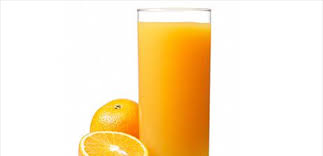 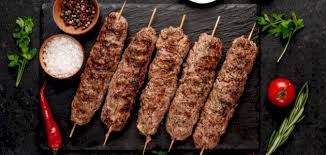 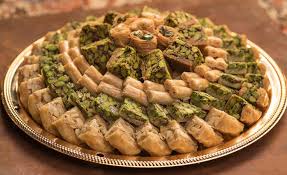 مشروبات
اللحوم
الحلويات
ان يشير الطالب الي نوع الطعام  - صورة الارز –صورة المعكرونة – صورة البهارات
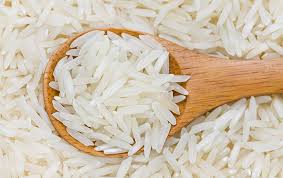 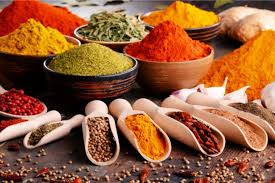 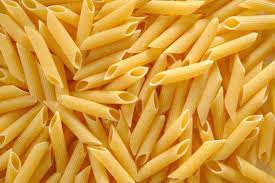 معكرونة
االارز
البهارات
ان يشير الطالب الي نوع الطعام  - صورة الارز –صورة المعكرونة – صورة البهارات